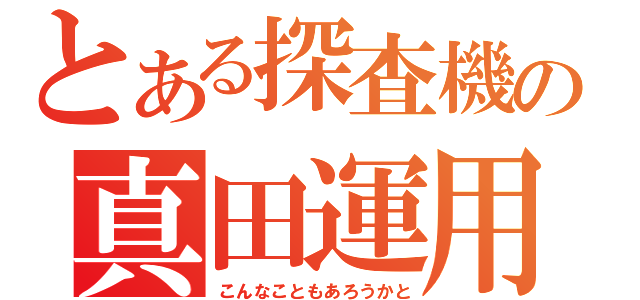 日本の宇宙開発
guicheng
自己紹介
HN: guicheng
専攻: 分析化学 (水溶液中の超微量金属の定量)
趣味: 天文 (低軌道から太陽系外縁くらいまで)
本職: プログラマ (AutoCAD のカスタマイズ)
小惑星探査機「はやぶさ」 概略
本体寸法：1.5m × 1.5m × 1.2m
最大寸法：5.7m(太陽電池パドル展開時)
質量：510kg(燃料含む)
エンジン
メイン: キセノンによるイオンエンジン
姿勢制御用: 2液型化学スラスタ
その他:リチウムイオン電池、リアクションホイール、探査ロボット｢ミネルバ｣、など
はやぶさの目的
小惑星「イトカワ」のサンプルを取りに行く
工学技術の実証
イオンエンジン
自律航行
微少重力下でのサンプル取得
大気圏突入用の耐熱材料
2003年5月9日
M-Vロケット5号機により打ち上げ
2004年5月19日
地球スィングバイ成功
イオンエンジンとスィングバイの組合せは世界初
2004年12月9日
イオンエンジンの宇宙動作時間がのべ2万時間を突破
2005年7月31日
3基のリアクションホイール(RW)のうち、1基が故障
こんなこともあろうかと！
RW2基でも姿勢制御
できるようにしておきました！
姿勢の乱れはX,Y,Zの3軸の回転に分解できる
RWはジャイロの回転を利用してそれぞれにカウンターを当てる
2005年9月12日
小惑星「イトカワ」に到着
ゲートポジション(約20km)にて｢イトカワ｣に対して静止
2005年9月30日
ゲートポジションからの全球マッピング完了
ホームポジション(約7km)まで降下
2005年10月2日
2基目のRWに不具合発生、姿勢制御不能
あきらめるのはまだ早い！
RW1基+化学スラスタでも
姿勢制御できるようにしました！
2005年11月1日
｢イトカワ｣の全球マッピング完了
2005年11月4日
第一回降下リハーサル
2005年11月9日
第二回降下リハーサル
2005年11月12日
第三回降下リハーサル
探査ロボット｢ミネルバ｣分離
2005年11月20日
6:10 タッチダウンに成功
小惑星への軟着陸は世界初
6:58 離陸
月以外の天体からの再離陸は世界初
2005年11月26日
7:04 二回目のタッチダウンに成功
11:00 化学スラスタにトラブル発生
2005年11月27日～12月3日
化学スラスタ用燃料の漏洩により、探査機の温度低下、バッテリの過放電、電源系のリセット、姿勢の乱れなどが発生
あきらめるのはまだ早い！
イオンエンジンから生ガス吹けば、
とりあえず姿勢は制御できる！
イオンエンジンの概要
中和器
－
マイクロ波
Xe
収束
＋
加速
イオン源
拡散
磁場
2005年12月8日
再度の燃料漏れ発生
｢はやぶさ｣の姿勢が大きく乱れ、地球との交信が途絶える
こんなこともあろうかと！
ほっとけば地球を向いて安定するように設計しておきました！
2006年1月23日
はやぶさからのビーコンを受信
「間違いではないかと、地上局のアンテナをわざと振って、確かに「はやぶさ」がいるべき方向からの電波だと、いわば自らのほおをつねって確認した」(スーパーバイザー 西山和孝)
2006年1月23日
通信できるようにはなったが、スピンがひどくてコマンドが通りにくい
ビットレートも低すぎる
あきらめるのはまだ早い！
スピンを予測してコマンド通せ！
｢はやぶさ｣の自律判断機能を使え！
1bit 通信だ！！
2006年1月26日
｢はやぶさ｣の状況が少しずつ明らかになる
いったん、電源が完全に落ちた模様
リチウムイオン電池は完全に放電しきった状態
さらに、11セル中4セルが使用不能
化学スラスタ用燃料の他、酸化剤も完全に喪失
それでも、イオンエンジン用のキセノンガスだけは十分に残っているようだ
2006年5月上旬
サンプルカプセルの蓋が閉じていないことが判明
蓋を閉じるには電力が必要だが、バッテリは放電しきっている
過放電状態から充電すると、爆発の危険がある
もはやこれまでか……
バイパス回路がバッテリを
生かしておいてくれました！
2006年7月～9月
2ヶ月かけて充電
バイパス回路を利用して、少しずつ充電していった。
2007年1月17日～18日
サンプルカプセルの蓋閉め作業成功
電力収支と位置の関係で、ここまで遅らせた
電池の充電と蓋閉め運用の詳細は下記URLを参照。　　http://www.isas.jaxa.jp/j/mailmaga/backnumber/2007/back163.shtml　　http://www.isas.jaxa.jp/j/topics/topics/2007/0130.shtml
2007年4月
姿勢制御用化学エンジンは全損状態
姿勢制御のためには、RW、イオンエンジンの他にもう一つ｢何か｣が必要
あきらめるのはまだ早い！
太陽光圧を姿勢制御に使え！ソーラーセイルだ！
ソーラーセイルって何？
光
力
鏡
太陽の光を帆に受けて加速する
太陽光圧による姿勢制御は「マリナー10号」が世界初(1970年代)
本物の太陽光圧推進は日本の「イカロス」が世界初(2010年打ち上げ予定)
なお、イカロスには「はやぶさ」の運用データが生かされている
2007年4月
｢イトカワ｣の軌道を離脱、地球帰還の旅に着く
到着予定は2010年6月
イオンエンジン4基のうち2基が生きていれば地球に帰ってこれる計算
2009年11月9日
イオンエンジン4基中3基が単独運転不能
まともに動くのは1基だけ
こんなこともあろうかと！
ニコイチ運用できるように
電源回路を組んでおきました！
イオンエンジンの状態
A
A：打ち上げ直後から動作不安定、運用休止中

B：中和器が劣化、2007年4月から運用休止中

C：稼働はするが中和器が劣化、何とか動く

D：中和器の劣化により自動停止 (2009/11/4)
B
C
D
イオンエンジンのニコイチ運用
イオン源 A
イオン源 B
電源 A
電源 B
中和器 A
中和器 B
スラスタA
スラスタB
電子噴射
ダイオード
イオンビーム
「はやぶさ」の近況とこれから
2010年1月13日
地球引力圏到達が確定
2010年3月
軌道変更完了
2010年6月
サンプルカプセル分離
オーストラリア ウーメラ砂漠にて回収
本体も地球大気圏突入
小惑星衝突予測システムの調整に使われる
参考文献
探査機はやぶさにおける、日本技術者の変態力<http://www.nicovideo.jp/watch/sm8858782>
はやぶさまとめニュース<http://d.hatena.ne.jp/hayabusafan/>
人生ご縁となりゆきで<http://notserious.jugem.cc/>
さてらいこ.jp<http://teardrop.weblogs.jp/satelliko/>
はやぶさ物語「祈り」<http://spaceinfo.jaxa.jp/inori/index.html>